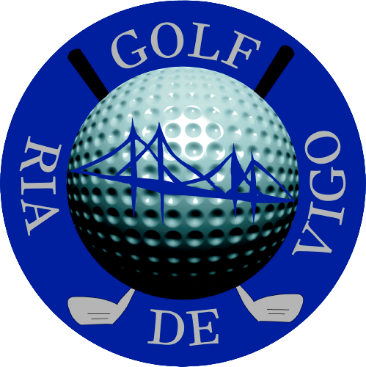 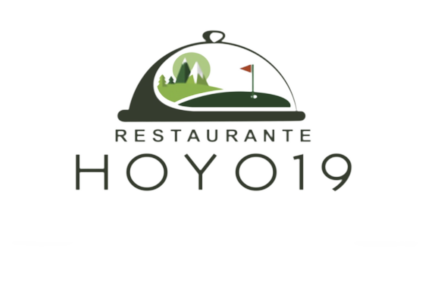 SABADO 19 DE AGOSTOTORNEO HOYO 19PAREJAS GREENSOME- DOBLE PAR/HANDICAP
PREMIO A LAS DOS PRIMERAS PAREJAS CLASIFICADAS Y BOLA MAS CERCANA EN PARES 3
Aperitivo durante el recorrido
En la entrega de premios: Cóctel/merienda
Slide Title
Make Effective Presentations
Using Awesome Backgrounds
Engage your Audience
Capture Audience Attention
Slide Title
Make Effective Presentations
Using Awesome Backgrounds
Engage your Audience
Capture Audience Attention
Slide Title
Product A
Product B
Feature 1
Feature 2
Feature 3
Feature 1
Feature 2
Feature 3